Rahasia Dagang UU No. 30 Tahun 2000
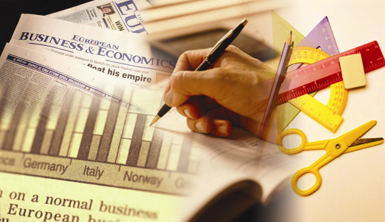 Rahasia Dagang adalah informasi yang tidak diketahui oleh umum di bidang teknologi dan/atau bisnis, mempunyai nilai ekonomi karena berguna dalam kegiatan usaha, dan dijaga kerahasiannya oleh pemilik  Rahasia Dagang. ( UU 30 tahun 2000 pasal 1)
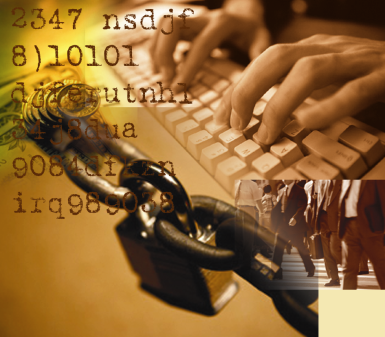 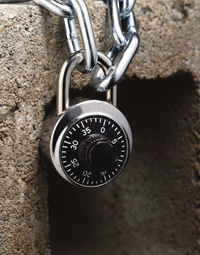 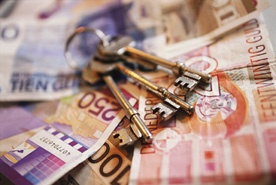 4/28/2020
1
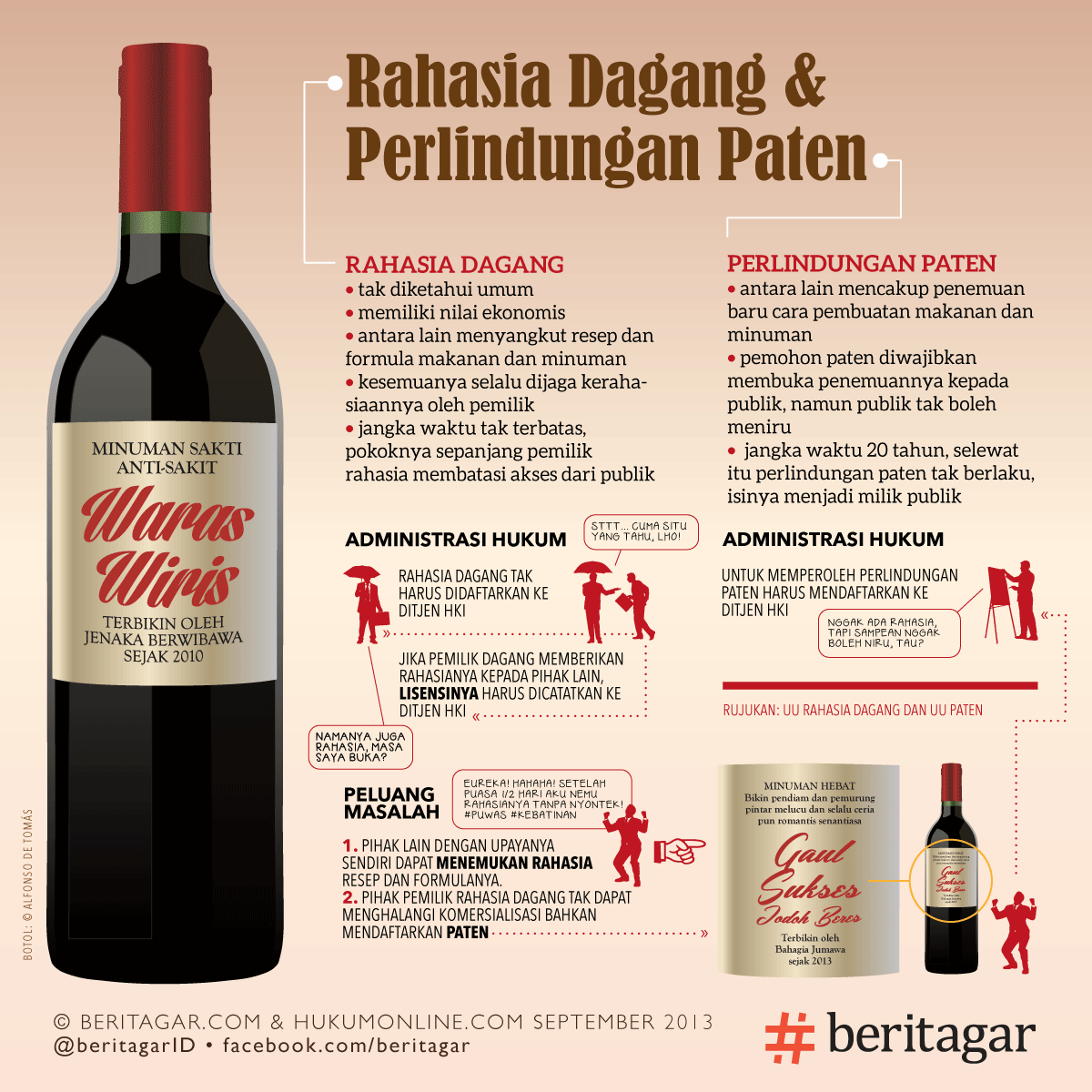 Rahasia Dagang (Trade Secret)
Informasi yang tidak diketahui oleh umum di bidang teknologi dan/atau bisnis
Mempunyai nilai ekonomi karena berguna dalam kegiatan usaha, dan dijaga kerahasiaannya oleh pemilik Rahasia Dagang.
Rahasia dagang tidak dipublikasikan ke publik
Jangka waktu untuk hak rahasia dagang tidak terbatas, sepanjang rahasia itu dipegang oleh pemiliknya
Contoh :
Resep minuman Coca Cola.
Source code dari Microsoft Windows.
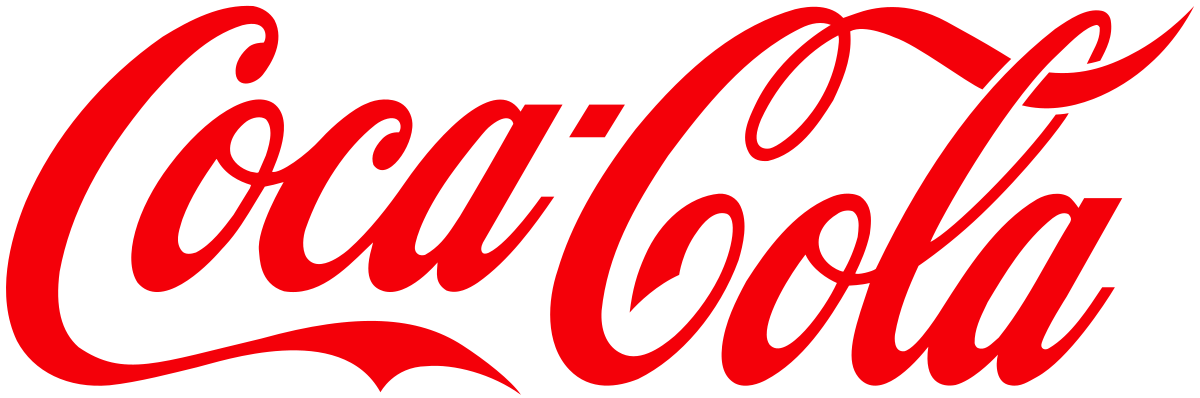 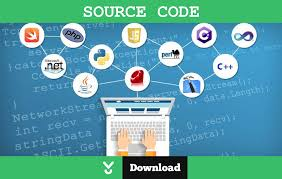 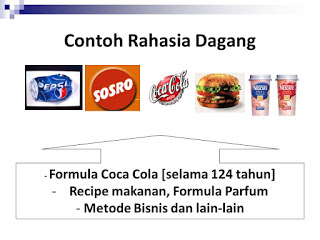 Ruang Lingkup
Yang menjadi lingkup perlindungan Rahasia Dagang dalam UURD (Pasal 2 UURD) meliputi: 
metode produksi, 
metode pengolahan, 
metode penjualan, 
atau informasi lain di bidang teknologi dan/atau bisnis yang memiliki nilai ekonomi dan tidak diketahui oleh masyarakat umum.
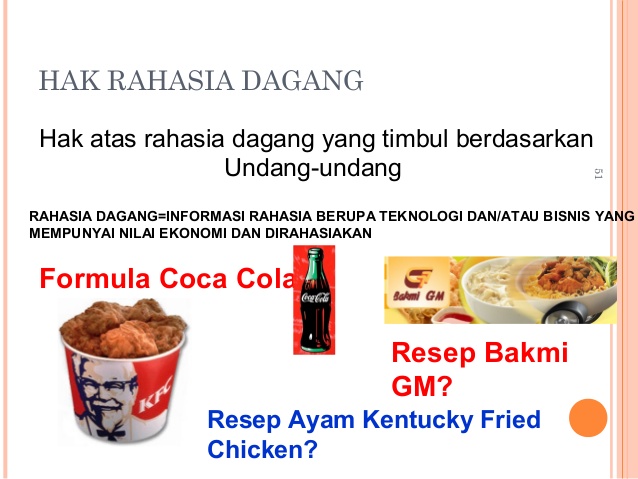 Rahasia Dagang
Rahasia Dagang mendapat perlindungan apabila informasi tersebut bersifat rahasia, memiliki nilai ekonomi, dan dijaga kerahasiaannya
Pelanggaran rahasia dagang terjadi apabila seseorang dengan sengaja mengungkapkan rahasia dagang tersebut atau mengingkari kesepakatan atau mengingkari kewajiban secara tertulis atau tidak tertulis untuk menjaga rahasia dagang ybs.
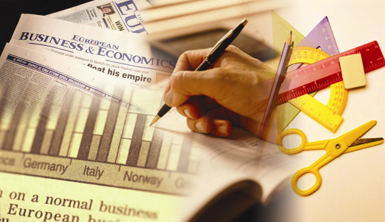 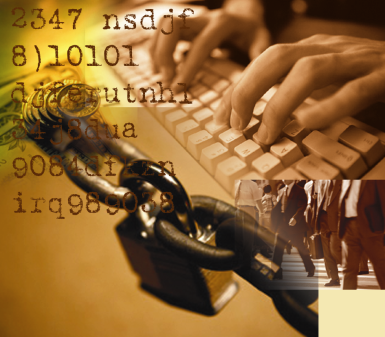 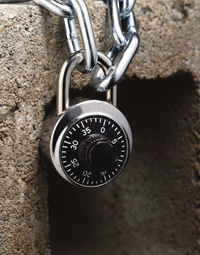 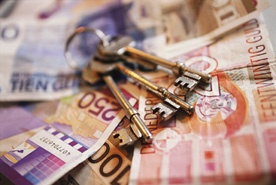 4/28/2020
6
Perlindungan Rahasia Dagang
Untuk memperoleh perlindungan hak Rahasia Dagang tidak perlu melalui proses pendaftaran ke Direktorat Jenderal Hak Kekayaan Intelektual. Menurut Pasal 3 UURD, Rahasia Dagang mendapat perlindungan apabila: 

bersifat rahasia apabila informasi tersebut hanya diketahui oleh pihak tertentu atau tidak diketahui secara umum oleh masyarakat.
memiliki nilai ekonomi apabila sifat kerahasiaan informasi tersebut dapat digunakan untuk menjalankan kegiatan atau usaha yang bersifat komersial atau dapat meningkatkan keuntungan secara ekonomi.
dijaga kerahasiaannya apabila pemilik atau para pihak yang menguasainya telah melakukan langkah-langkah yang layak dan patut.
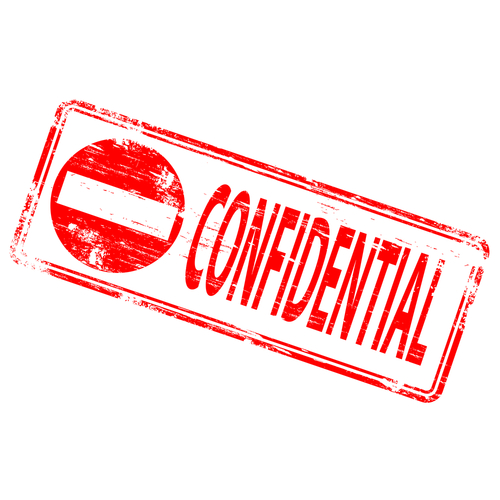 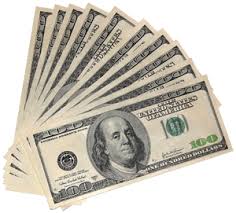 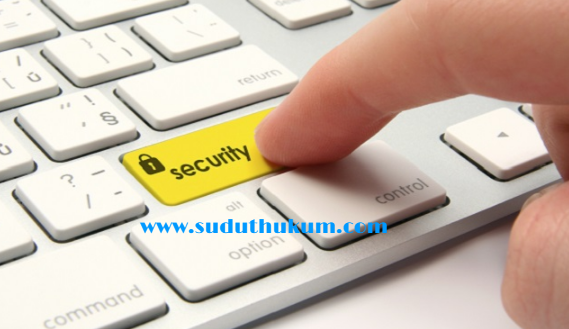 Munculnya Rahasia Dagang
Ketika Seseorang :
- Menciptakan Atau Menemukan Temuan Baru 
- Dalam Bentuk Informasi Bernilai Ekonomi
 Sengaja Disimpan  Sebagai Informasi Rahasia
 Sengaja  Dipertahankan Sebagai Informasi Rahasia
PRINSIP
PEMILIK : ORANG YANG MENEMUKAN
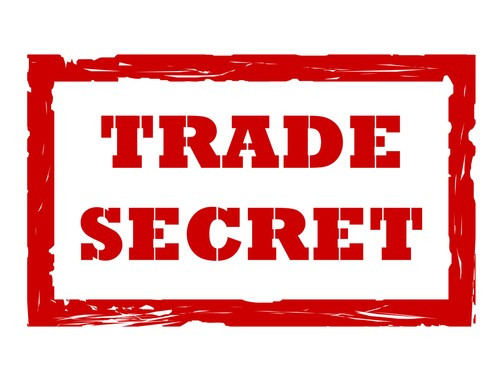 MANFAAT: Melindungi Gagasan Ide
Atau Gagasan Karya  Cipta, Gagas- 
An Teknik Yg.Blm.Diwujudkan 
Dalam Bentuk Nyata
8
HAK PEMILIK:



Menggunakan sendiri
Melisensikan pada pihak lain:

@ Menyewakan
@ Menyerahkan
@Menyediakan untuk dijual
 @ MELARANG ORANG LAIN MENGGUNAKAN atau 
MENGUNGKAPKAN PADA PIHAK KE 3 UNTUK
 Kepentingan komersial
@ Memberi hak kepada penerima lisensi  untuk melarang 
Pihak ke-3 mengungkapkan rahasia dagang.
9
Izin yang diberikan oleh pemegang hak rahasia dagang kepada pihak lain melalui suatu perjanjian berdasarkan pada pemberian hak (bukan pengalihan hak) untuk menikmati manfaat ekonomi dari suatu rahasia dagang yang diberi perlindungan dalam jangka waktu tertentu dan syarat tertentu
LISENSI
@ Perjanjian Lisensi wajib dicatatkan pada DJ.HKI +  biaya 
@ tidak dicatatkan, tidak memp. akibat hukum pihak pada ketiga. 
@ diumumkan dalam Berita Resmi Rahasia Dagang.
 (Pasal 8)
10
Pengalihan  Rahasia Dagang:
Pewarisan
Hibah
Wasiat
Perjanjian tertulis, atau
Sebab lain yang dibenarkan oleh UU.
disertai dengan dokumen tentang pengalihan hak
wajib dicatatkan pada DJHKI dengan membayar biaya 
tidak dicatatkan tidak berakibat hukum pada pihak ketiga
diumumkan dalam Berita Resmi Rahasia Dagang.
11
Pelanggaran  Rahasia Dagang
sengaja mengungkapkan Rahasia Dagang, mengingkari kesepakatan  atau mengingkari kewajiban tertulis atau tidak tertulis untuk menjaga Rahasia Dagang
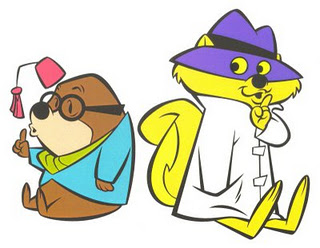 12
HUBUNGAN KARYAWAN/PEGAWAI DAN MAJIKAN
PELANGGARAN OLEH KARYAWAN/PEGAWAI
AGAR TERJAMIN
PERLU
CONFIDENSIALLY AGREEMENTS (CA)
      (majikan – karyawan/pegawai)

NON DISCLOSURE AGREEMENT (DA)
(Persh. – luar perush.: konsultan, suplier, agen dsb.)
13
TIDAK DIANGGAP PELANGGARAN RAHASIA DAGANG
Pengungkapan R D atau penggunaan R D didasarkan pada    kepentingan pertahanan keamanan, kesehatan, atau keselamatan masyarakat
Tindakan rekayasa ulang atas produk yang dihasilkan dari penggunaan R D milik orang lain yang dilakukan semata-mata untuk kepentingan pengembangan lebih lanjut produk yang bersangkutan.
14
Pengamanan  Rahasia Dagang
1. Pekerja harus. Tandatangan perjanjian rahasia dagang (CONFIDENSIALLY AGREEMENTS )
2. Pihak  luar persh. Harus tandatangan perjanjian tidak mengungkapkan rahasia perusahaan (NON DISCLOSURE AGREEMENT )
3. Membatasi akses fisik  tempat penyimpanan
4. Tegakkan aturan perh. Yg.Berkait rahasia dagang
5. Buat/gunakan kode khusus informasi rahasia dagang
6. Beri tanda peringatan pada dinding  area  tempat rd.
7. Perlindungan khusus pada data base
Jadi, untuk menjaga kerahasiaan informasi yang dimiliki terkait pengolahan produksi, dapat saja memperjanjikan dengan para pekerja untuk tidak membuka rahasia dagang baik selama mereka masih bekerja maupun nanti pada saat telah tidak bekerja.

Jadi, bukan melalui mekanisme pendaftaran paten karena dengan pendaftaran paten justru informasi yang dirahasiakan akan terbuka.
Jika kerahasiaan pengolahan / produksi yangah diperjanjikan dengan pekerja, dan pekerja tersebut dengan sengaja mengungkapkan Rahasia Dagang sehingga mengingkari kesepakatan atau mengingkari kewajiban tertulis atau tidak tertulis untuk menjaga Rahasia Dagang yang bersangkutan, maka pekerja tersebut melakukan pelanggaran dan dapat digugat ke Pengadilan Negeri (lihat Pasal 11 jo Pasal 13 UURD).

Selain penyelesaian sengketa melalui pengadilan, para pihak dapat menyelesaikan perselisihan tersebut melalui arbitrase atau alternatif penyelesaian sengketa (lihat Pasal 12 UURD).
Sanksi pidana yang dikenakan terhadap pihak yang dengan sengaja dan tanpa hak menggunakan Rahasia Dagang pihak lain atau dengan sengaja mengungkapkan Rahasia Dagang pihak lain dipidana dengan pidana penjara paling lama 2 (dua) tahun dan/atau denda paling banyak Rp300 juta (Pasal 17 ayat [1] UURD). 
Tindak pidana terkait Rahasia Dagang ini merupakan delik aduan. Delik aduan artinya delik yang hanya bisa diproses apabila ada pengaduan atau laporan dari orang yang menjadi korban atau merasa dirugikan.
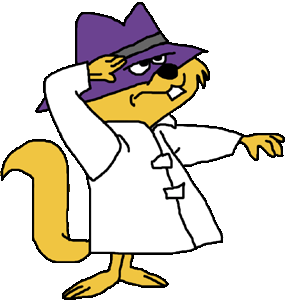 KASUS
PT Basuki Pratama Engineering ( berdiri sejak, 1981), mengajukan gugatan ganti rugi melalui Pengadilan Negeri Bekasi terhadap PT Hitachi Constructuin Machinery Indonesia sekitar Rp127 miliar, karena diduga melanggar  rahasia dagang.
PT BPE bergerak dalam bidang produksi mesin-mesin industri, dengan produksi awal mesin pengering kayu.   Mantan karyawannya (Calvin, Faozan, A. Saangka) yg pindah bekerja di PT. Hitachi dituduh telah mencuri rahasia dagang berupa metode produksi dan metode penjualan mesin boiler.
Kuasa Hukum PT. Hitachi mendalilkan  bahwa PN. Bekasi tidak berwenang mengadili kasus tsb karena sengketa HKI mestinya ditangani Pengadilan Niaga.
Pada awal tahun 2009, PN Bekasi dalam putusan sela, tdk dpt menerima gugatan ganti rugi karena sengketa HKI ditangani oleh Pengadilan Niaga.
19